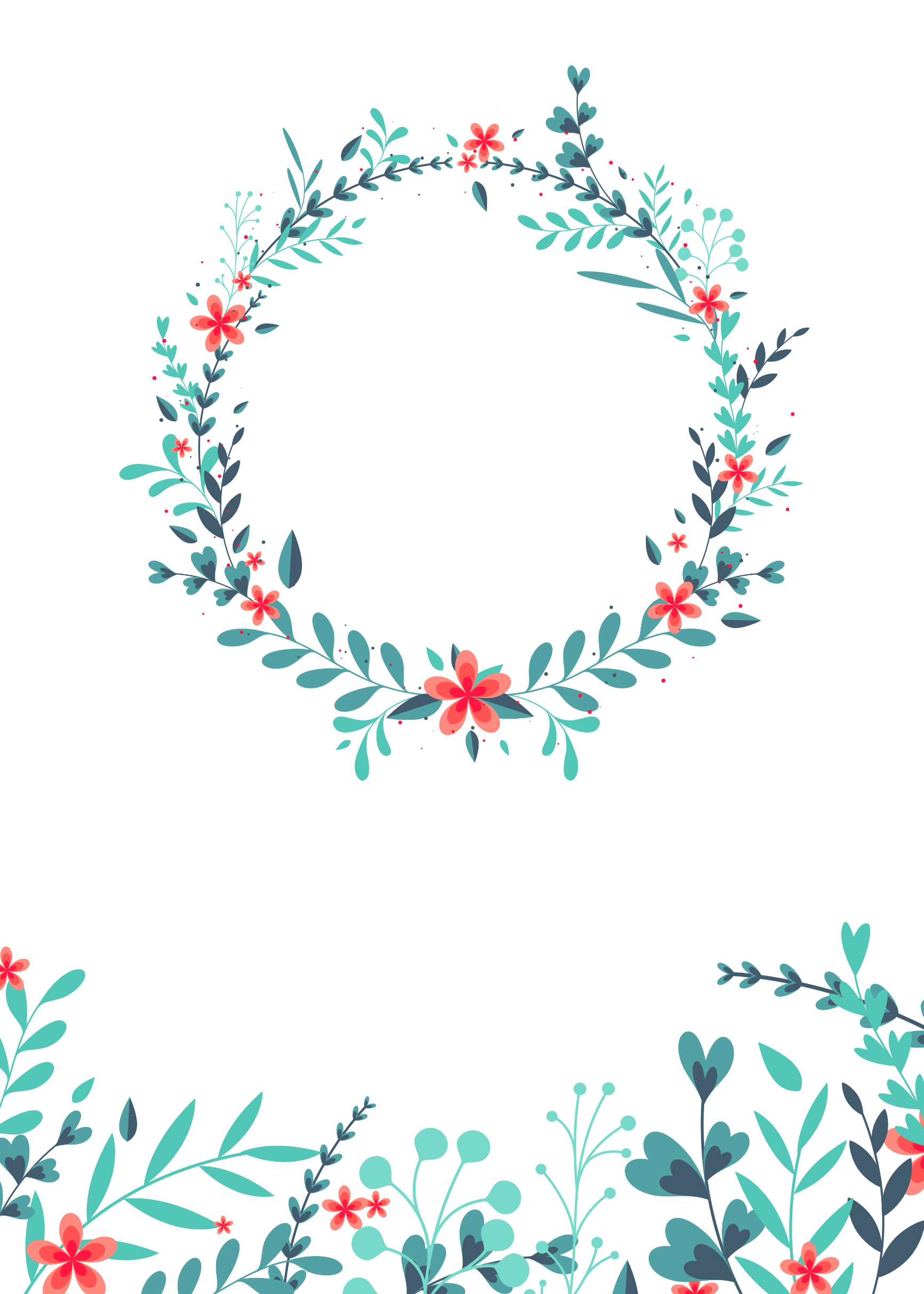 BUSINESS TEMPLATE
THIS IS A ART TEMPLATE ,THE TEMPLATE DESIGN BY JIUJIU. THANK YOU WATCHING THIS ONE.
TEMPLATE
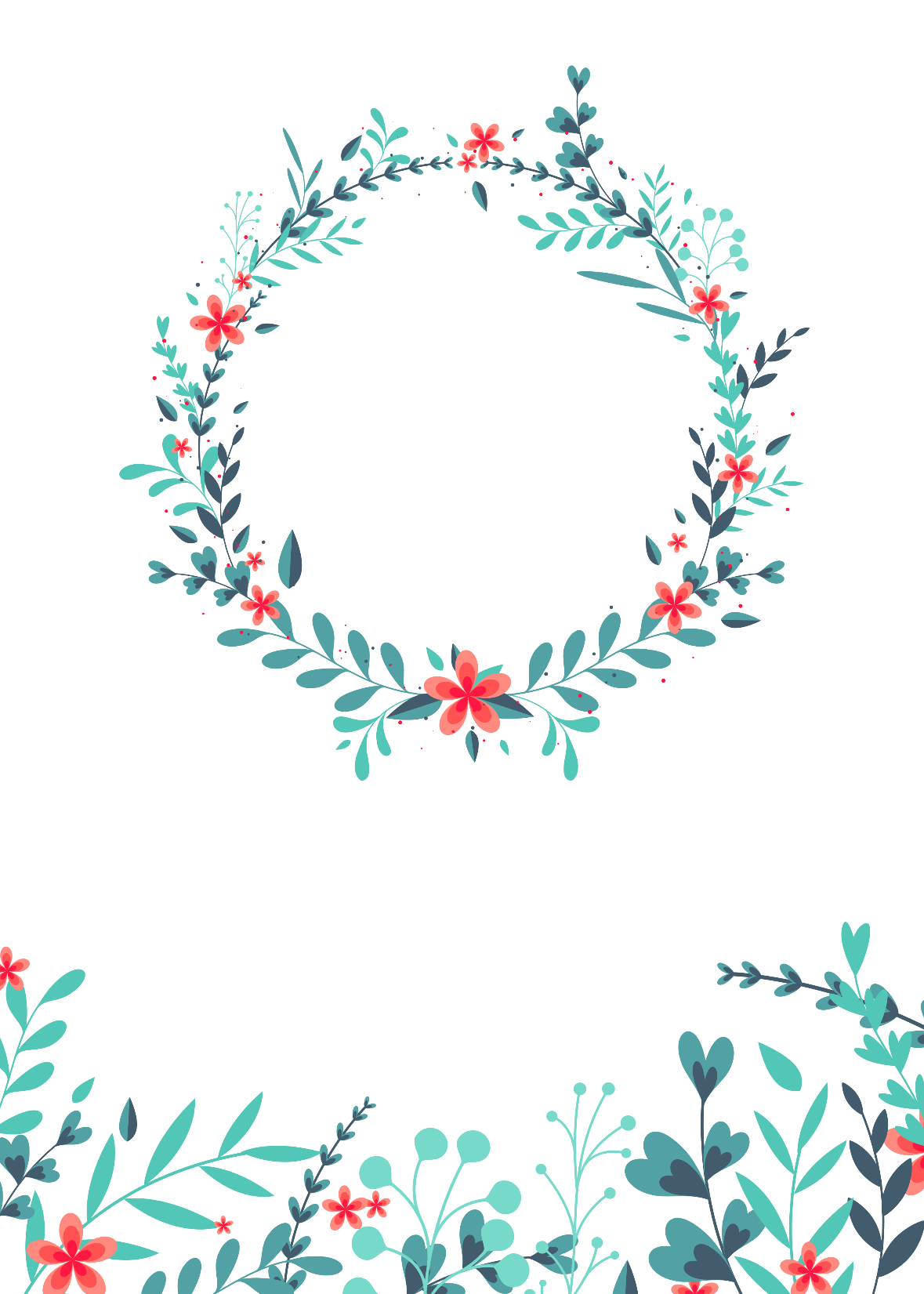 ADD YOUR TITTLE HERE
0 1
THIS IS A ART TEMPLATE ,THANK YOU WATCHING THIS ONE
ADD YOUR TITTLE HERE
CONTENT
0 2
THIS IS A ART TEMPLATE ,THANK YOU WATCHING THIS ONE
ADD YOUR TITTLE HERE
0 3
THIS IS A ART TEMPLATE ,THANK YOU WATCHING THIS ONE
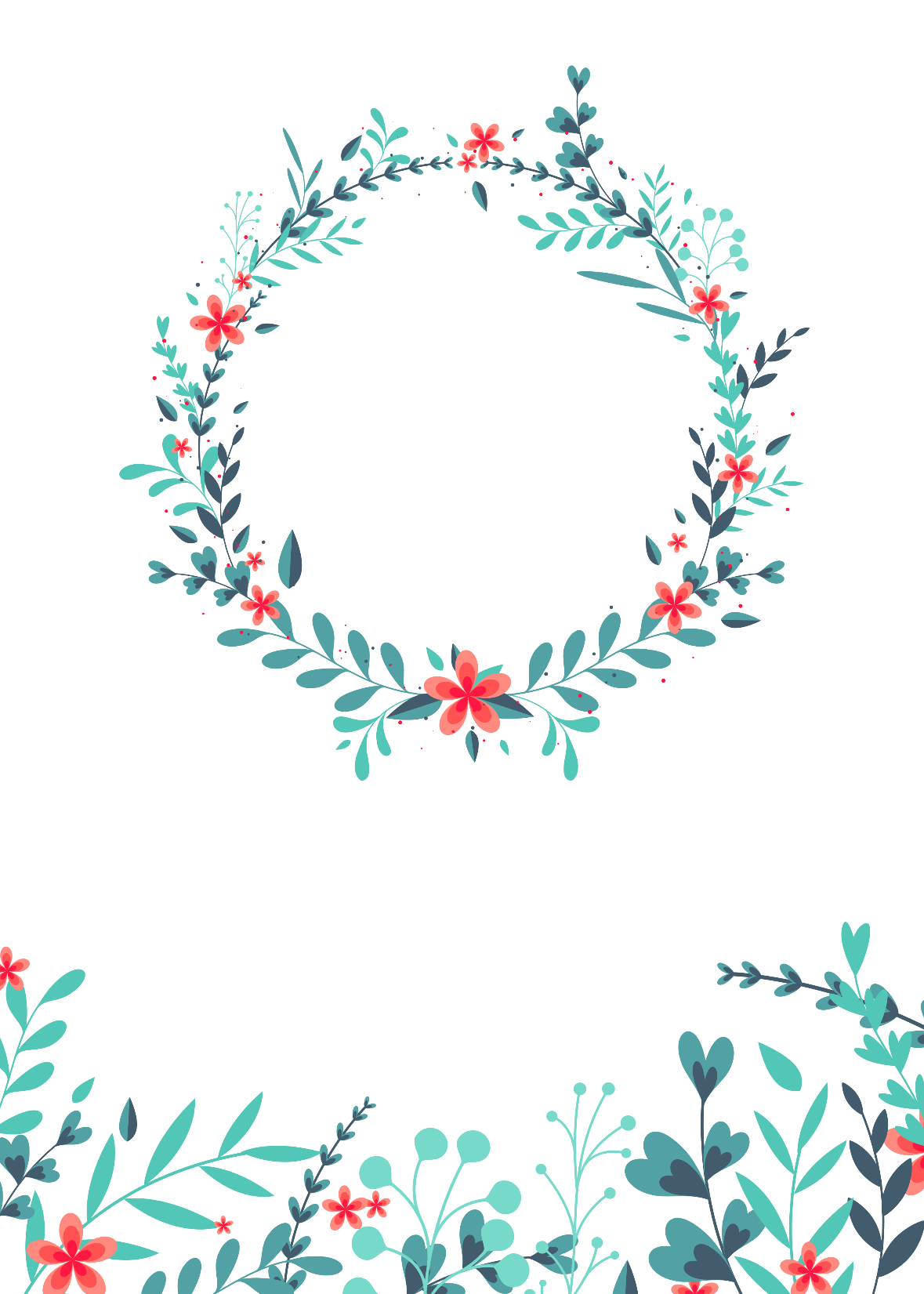 ADD YOUR TITTLE HERE
0 4
THIS IS A ART TEMPLATE ,THANK YOU WATCHING THIS ONE
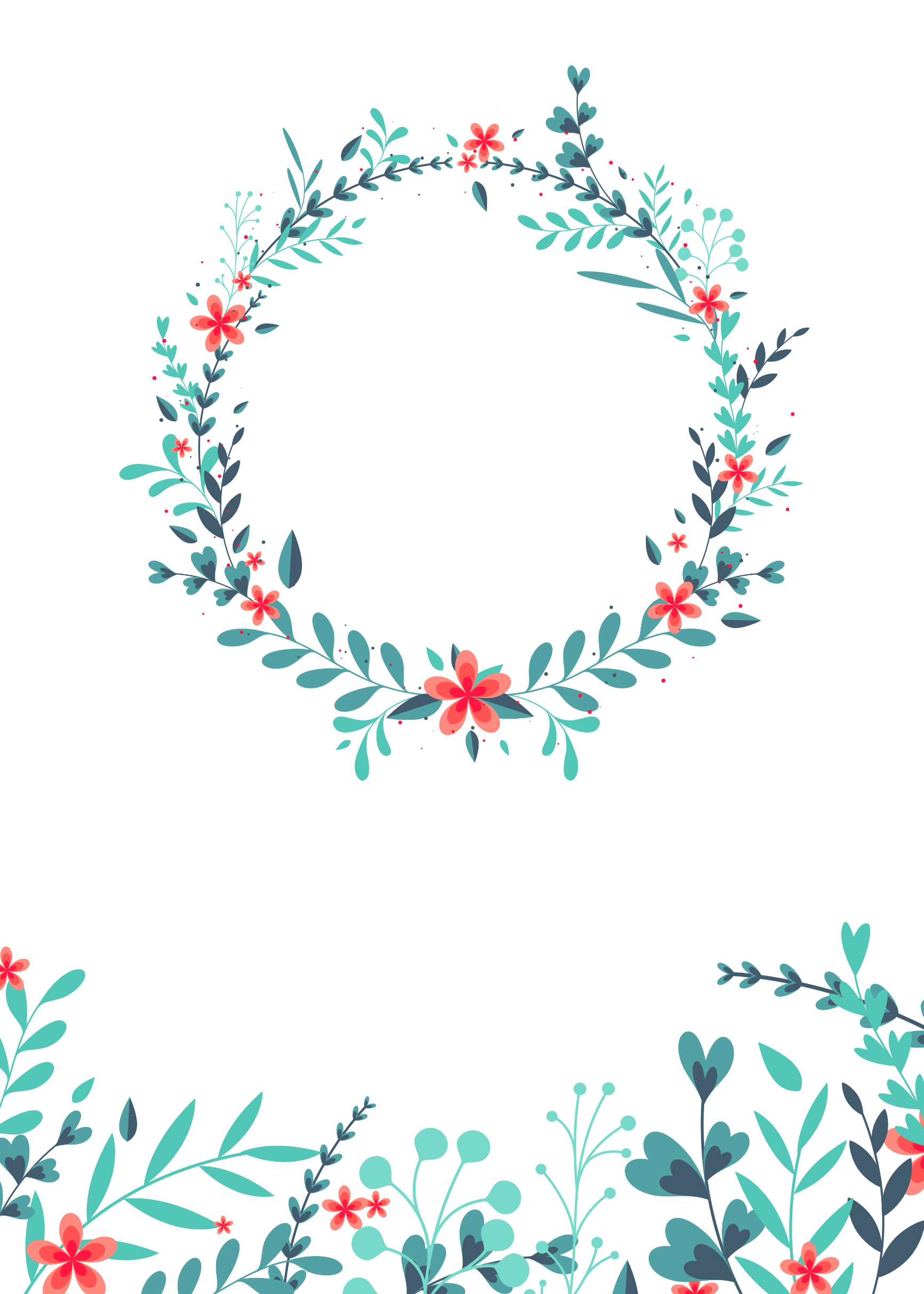 01.ADD TITTLE HERE
Just for today I will try to live through this day only and not tackle
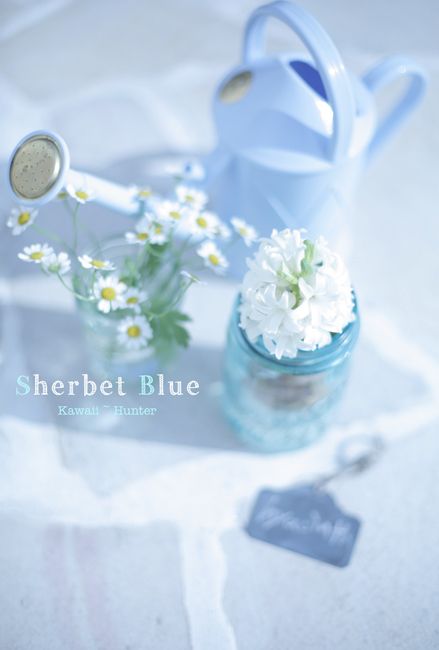 ADD YOUR TITTLE HERE
I CAN DO SOMETHING FOR TWELVE HOURS
I CAN DO SOMETHING
FOR TWELVE HOURS
three ways. I will do somebody a good turnJust for today I will try to live through this day only and not tackle my three ways. I will do somebody a good turnJust for today I will try to live through this day only and not tackle my
ADD YOUR TITTLE

Just for today I will try to live this day only and not tackle my whole life problem at
Just for today I will try to live this day only and not tackle my whole life problem at
ADD YOUR TITTLE

Just for today I will try to live this day only and not tackle my whole life problem at
Just for today I will try to live this day only and not tackle my whole life problem at
ADD YOUR TITTLE HERE
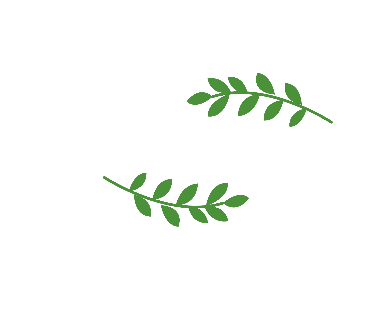 THIS IS A ART TEMPLATE ,THANK YOU WATCHING THIS ONE
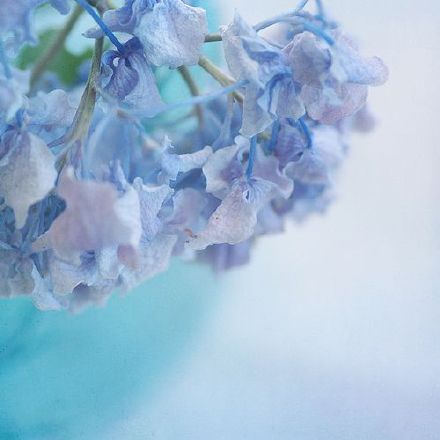 three ways. I will do somebody a good turnJust for today I will try to live through this day only and not tackle my three ways. I will do somebody a good turnJust for today I will try to live through this day only and not tackle my
ADD YOUR TITTLE HERE
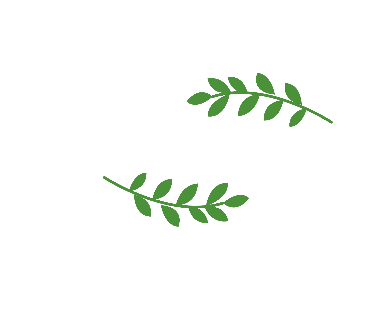 THIS IS A ART TEMPLATE ,THANK YOU WATCHING THIS ONE
30%
50%
70%
80%
Just for today I will try to live through this day only and not tackle my whole life problem at once. I can do for twelve
ADD YOUR TITTLE HERE
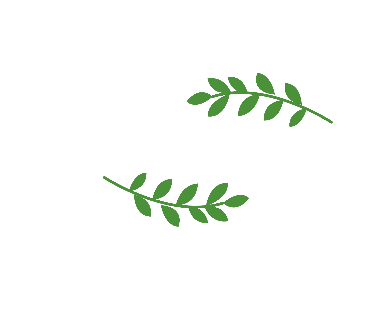 THIS IS A ART TEMPLATE ,THANK YOU WATCHING THIS ONE
Just for today I will try to live through this day only and not tackle my whole life at once. I can do Just for today I will try to live through this day only and not
Just for today I will try to live through this day only and not tackle my whole life at once. I can do Just for today I will try to live through this day only and not
02
04
YOUR TEXT HERE
YOUR TEXT HERE
YOUR TEXT HERE
YOUR TEXT HERE
Just for today I will try to live through this day only and not tackle my whole life at once. I can do Just for today I will try to live through this day only and not
Just for today I will try to live through this day only and not tackle my whole life at once. I can do Just for today I will try to live through this day only and not
01
03
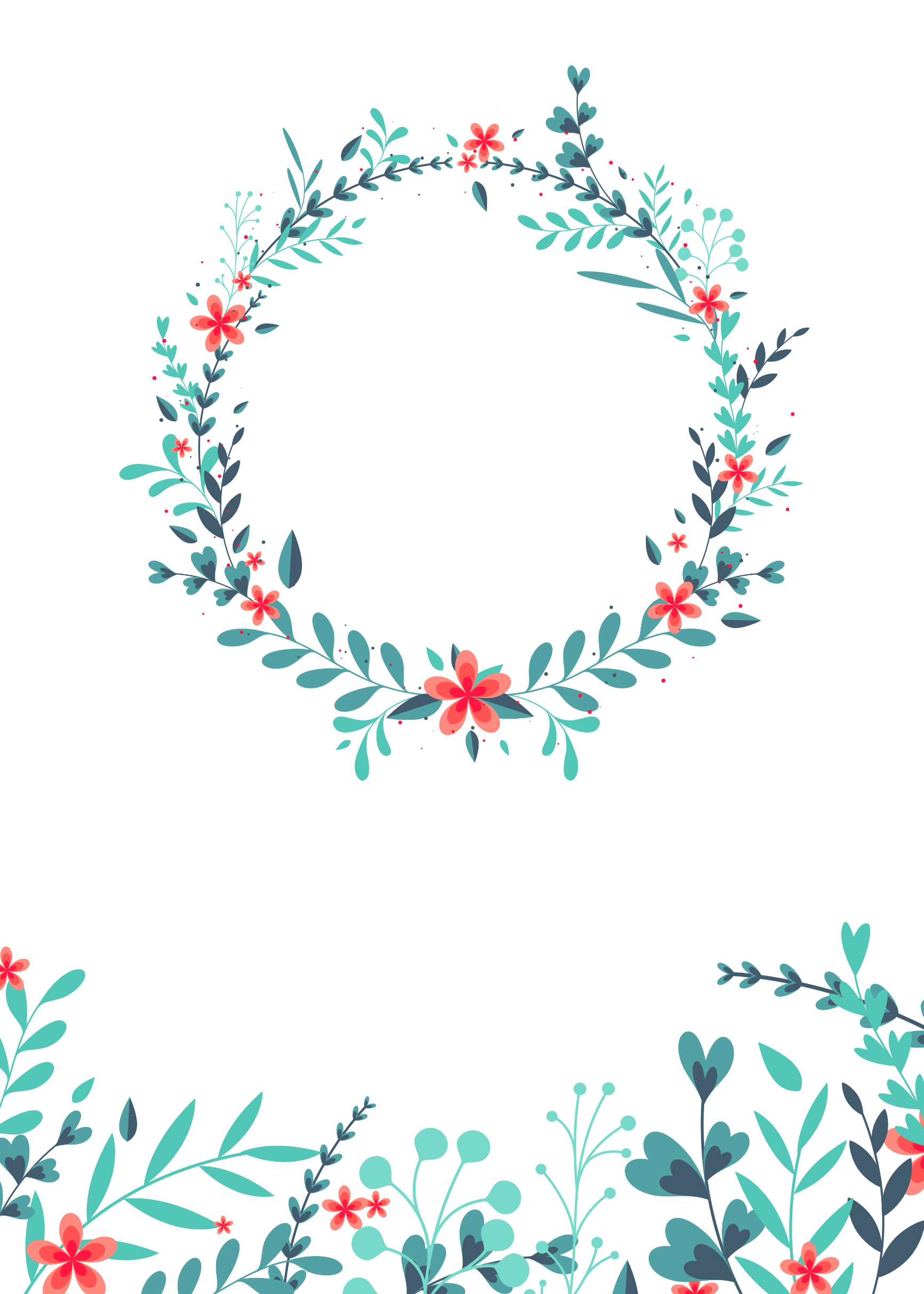 02.ADD TITTLE HERE
Just for today I will try to live through this day only and not tackle
ADD YOUR TITTLE HERE
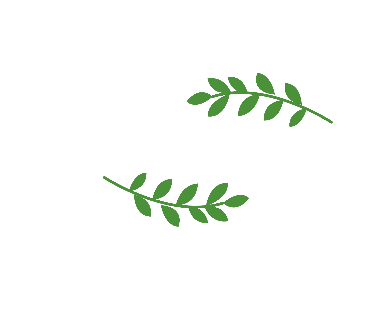 THIS IS A ART TEMPLATE ,THANK YOU WATCHING THIS ONE
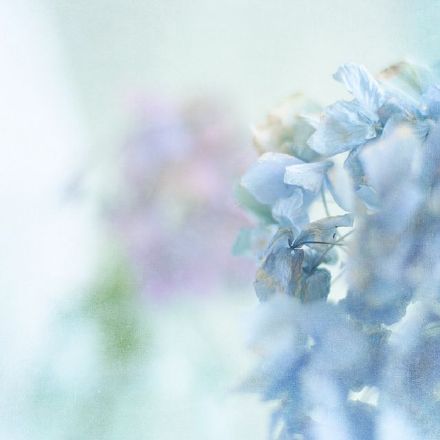 THIS IS A ART TEMPLATE ,THANK YOU WATCHING THIS ONE
Just for today I will try to live through this day only and not tackle my whole life problem at once. I can do for

Just for today I will try to live through this day only and not tackle my whole life problem at once. I can do for twelve hours that hours that Just for today I will try to live through this day only and not
ADD YOUR TITTLE HERE
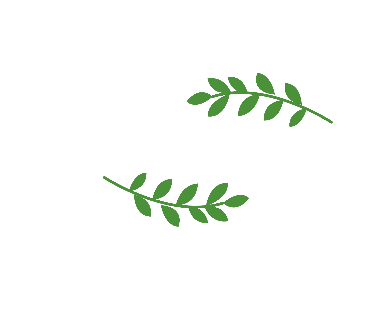 THIS IS A ART TEMPLATE ,THANK YOU WATCHING THIS ONE
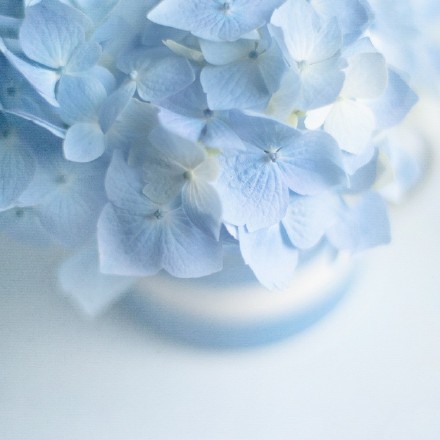 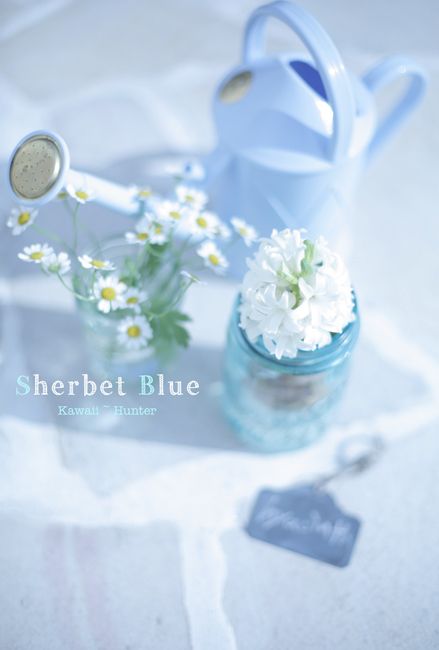 Just for today I will try to live through this day only and not tackle my whole life at once. I can do Just for today I will try to live through Just for today I will try to live through this day only and not tackle my
Just for today I will exercise my soul in three ways. I will do somebody a good turnJust for today I will exercise my soul
ADD YOUR TITTLE HERE
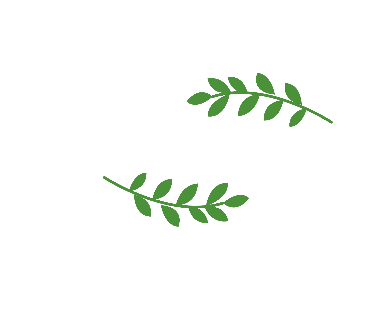 THIS IS A ART TEMPLATE ,THANK YOU WATCHING THIS ONE
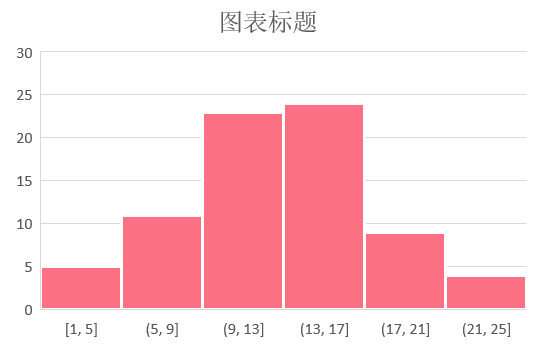 I CAN DO SOMETHING FOR TWELVE HOURS
I CAN DO SOMETHING
FOR TWELVE HOURS
Just for today I will try to live through this day only and not tackle my whole life problem at Just for today I will try to live through this day only and not tackle my whole life problem at Just for today
46%
Just for today I will try to live through this day only and not tackle my whole life problem at once. I can do for twelve
TITLE
Just for today I will try to live through this day only and not tackle my whole life problem at once. I can do for twelve
56%
TITLE
Just for today I will try to live through this day only and not tackle my whole life problem at once. I can do for twelve
66%
TITLE
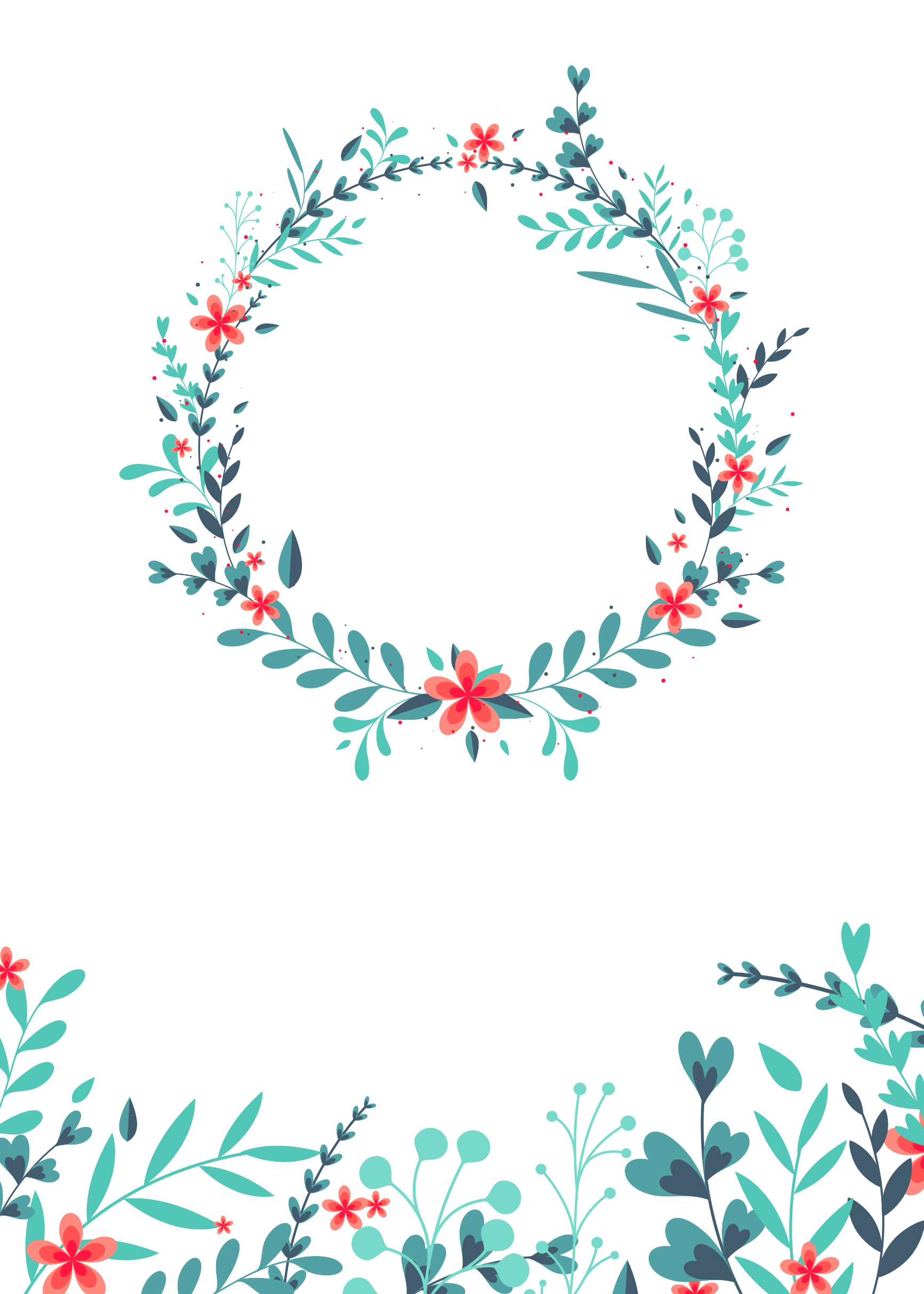 03.ADD TITTLE HERE
Just for today I will try to live through this day only and not tackle
ADD YOUR TITTLE HERE
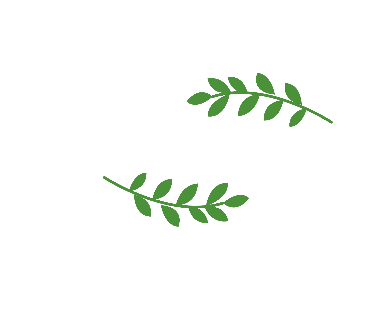 THIS IS A ART TEMPLATE ,THANK YOU WATCHING THIS ONE
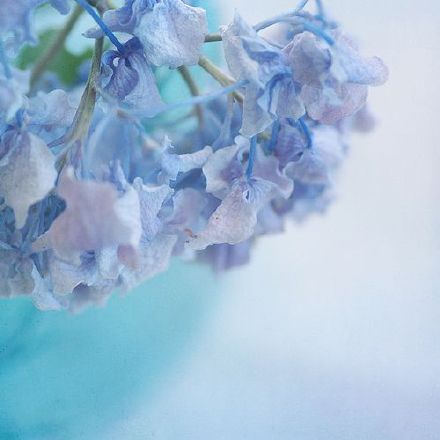 Just for today I will try to live through this day only and not tackle my whole life at once. I can do Just for today I will try to live through Just for today I will try to live through this day only and not tackle my
Just for today I will exercise my soul in three ways. I will do somebody a good turnJust for today I will exercise my soul
ADD YOUR TITTLE HERE
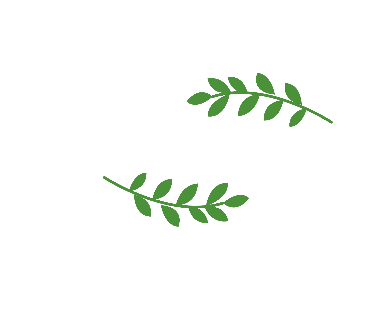 THIS IS A ART TEMPLATE ,THANK YOU WATCHING THIS ONE
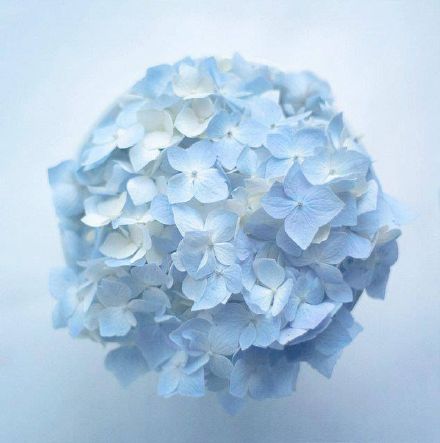 three ways. I will do somebody a good turnJust for today I will try to live through this day only and not tackle my
1
three ways. I will do somebody a good turnJust for today I will try to live through this day only and not tackle my
2
three ways. I will do somebody a good turnJust for today I will try to live through this day only and not tackle my
3
ADD YOUR TITTLE HERE
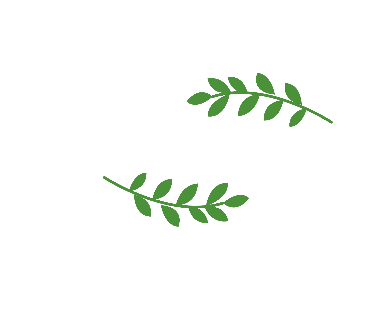 THIS IS A ART TEMPLATE ,THANK YOU WATCHING THIS ONE
Just for today I will exercise my soul in three ways. I will do somebody a good turnJust for today I
Just for today I will exercise my soul in three ways. I will do somebody a good turnJust for today I
Just for today I will exercise my soul in three ways. I will do somebody a good turnJust for today I
Just for today I will exercise my soul in three ways. I will do somebody a good turnJust for today I will exercise my soul in three ways. I will do somebody a good turn
ADD YOUR TITTLE HERE
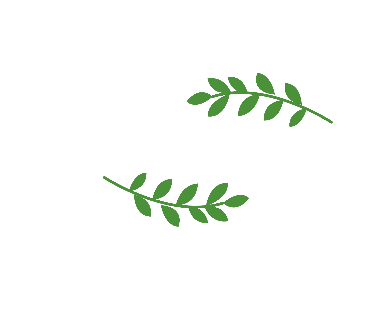 THIS IS A ART TEMPLATE ,THANK YOU WATCHING THIS ONE
Just for today I will try to live through this day only and not tackle my whole life at once. I can do Just for today I will try to live through
Just for today I will try to live through this day only and not tackle my whole life at once. I can do Just for today I will try to live through
Just for today I will try to live through this day only and not tackle my whole life at once. I can do Just for today I will try to live through
Just for today I will try to live through this day only and not tackle my whole life at once. I can do Just for today I will try to live through
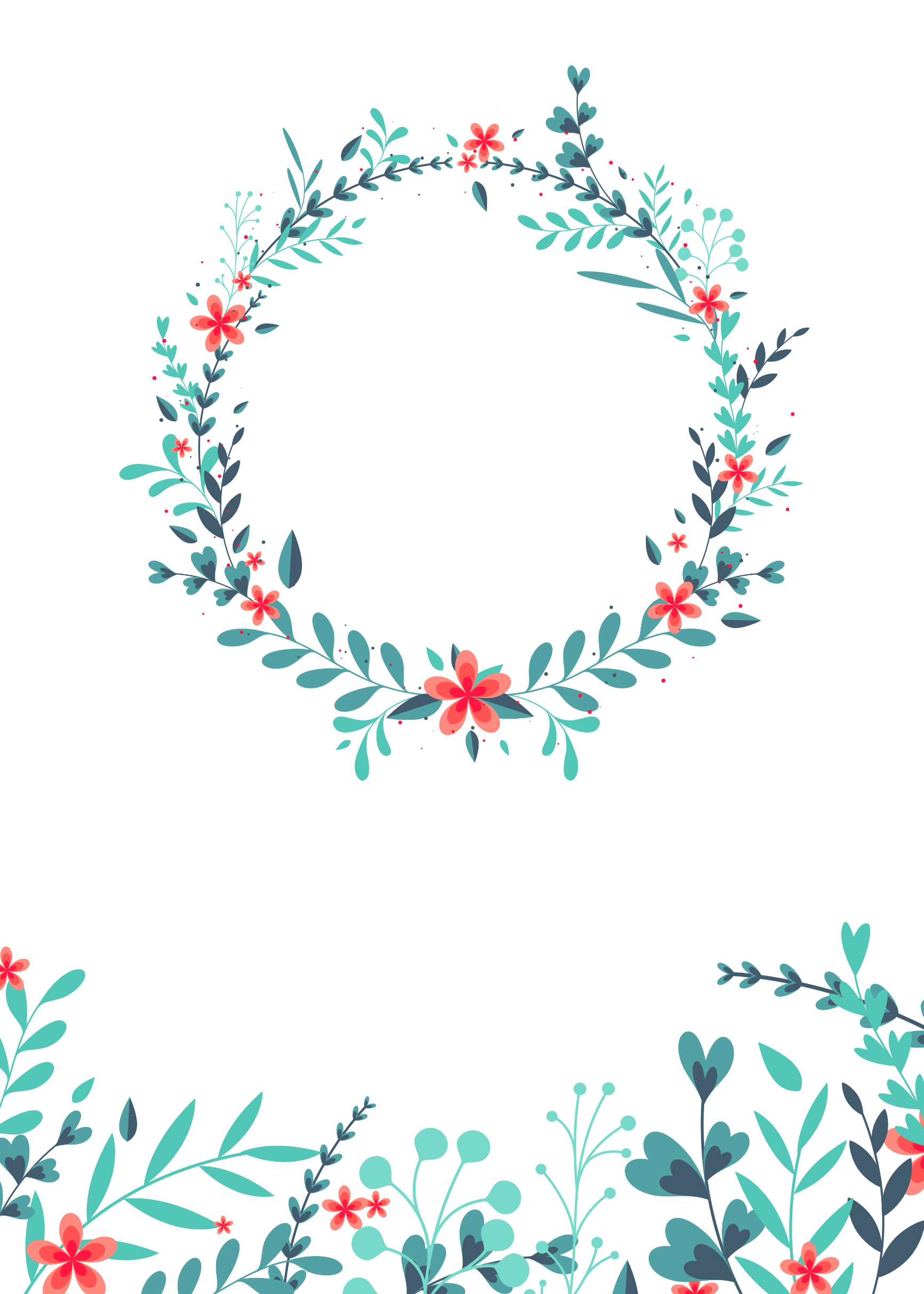 04.ADD TITTLE HERE
Just for today I will try to live through this day only and not tackle
ADD YOUR TITTLE HERE
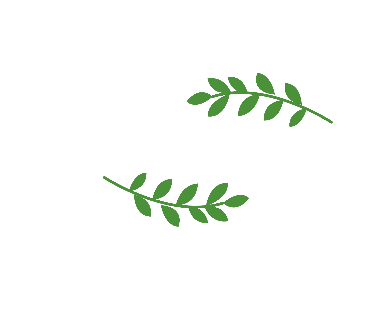 THIS IS A ART TEMPLATE ,THANK YOU WATCHING THIS ONE
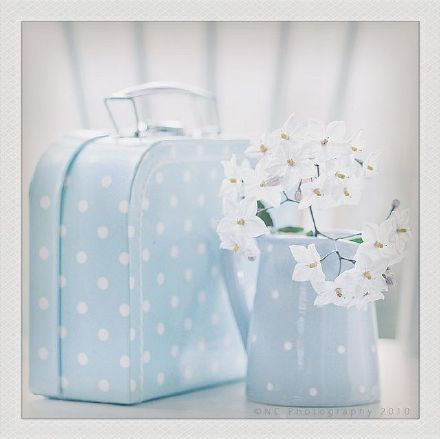 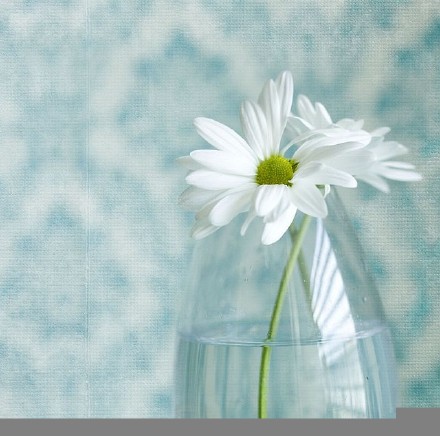 THIS IS A ART TEMPLATE ,THANK YOU WATCHING THIS ONE
Just for today I will try to live through this day only and not tackle my whole life problem at once. I can do for twelve hours that

Just for today I will try to live through this day only and not tackle my whole life problem at once. I can do for twelve hours that hours that Just for today I will try to live through this day only and not tackle my
ADD YOUR TITTLE HERE
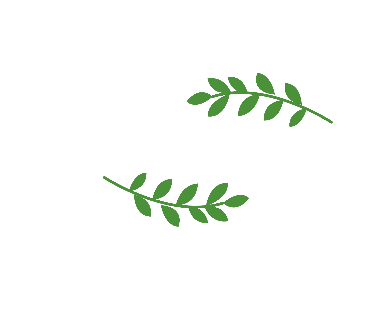 THIS IS A ART TEMPLATE ,THANK YOU WATCHING THIS ONE
three ways. I will do somebody a good turnJust for today I will try to live through this day only and not tackle my
three ways. I will do somebody a good turnJust for today I will try to live through this day only and not tackle my
three ways. I will do somebody a good turnJust for today I will try to live through this day only and not tackle my
three ways. I will do somebody a good turnJust for today I will try to live through this day only and not tackle my
three ways. I will do somebody a good turnJust for today I will try to live through this day only and not tackle my
three ways. I will do somebody a good turnJust for today I will try to live through this day only and not tackle my
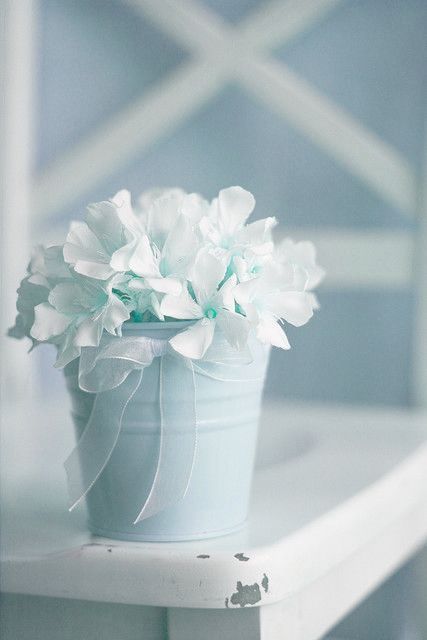 YOUR TITTLE
Just for today I will try to live through this day only and not tackle my whole life at once.
1
2
3
YOUR TITTLE
Just for today I will try to live through this day only and not tackle my whole life at once.
YOUR TITTLE
Just for today I will try to live through this day only and not tackle my whole life at once.
ADD YOUR TITTLE HERE
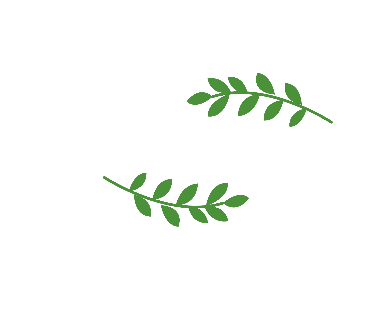 THIS IS A ART TEMPLATE ,THANK YOU WATCHING THIS ONE
Just for today I will try to live through this day only and not tackle my whole life at once. I can do Just for today I will try to live through
Just for today I will try to live through this day only and not tackle my whole life at once. I can do Just for today I will try to live through
Just for today I will try to live through this day only and not tackle my whole life at once. I can do Just for today I will try to live through
Just for today I will try to live through this day only and not tackle my whole life at once. I can do Just for today I will try to live through
Just for today I will exercise my soul in three ways. I will do somebody a good turnJust for today I will exercise my soul
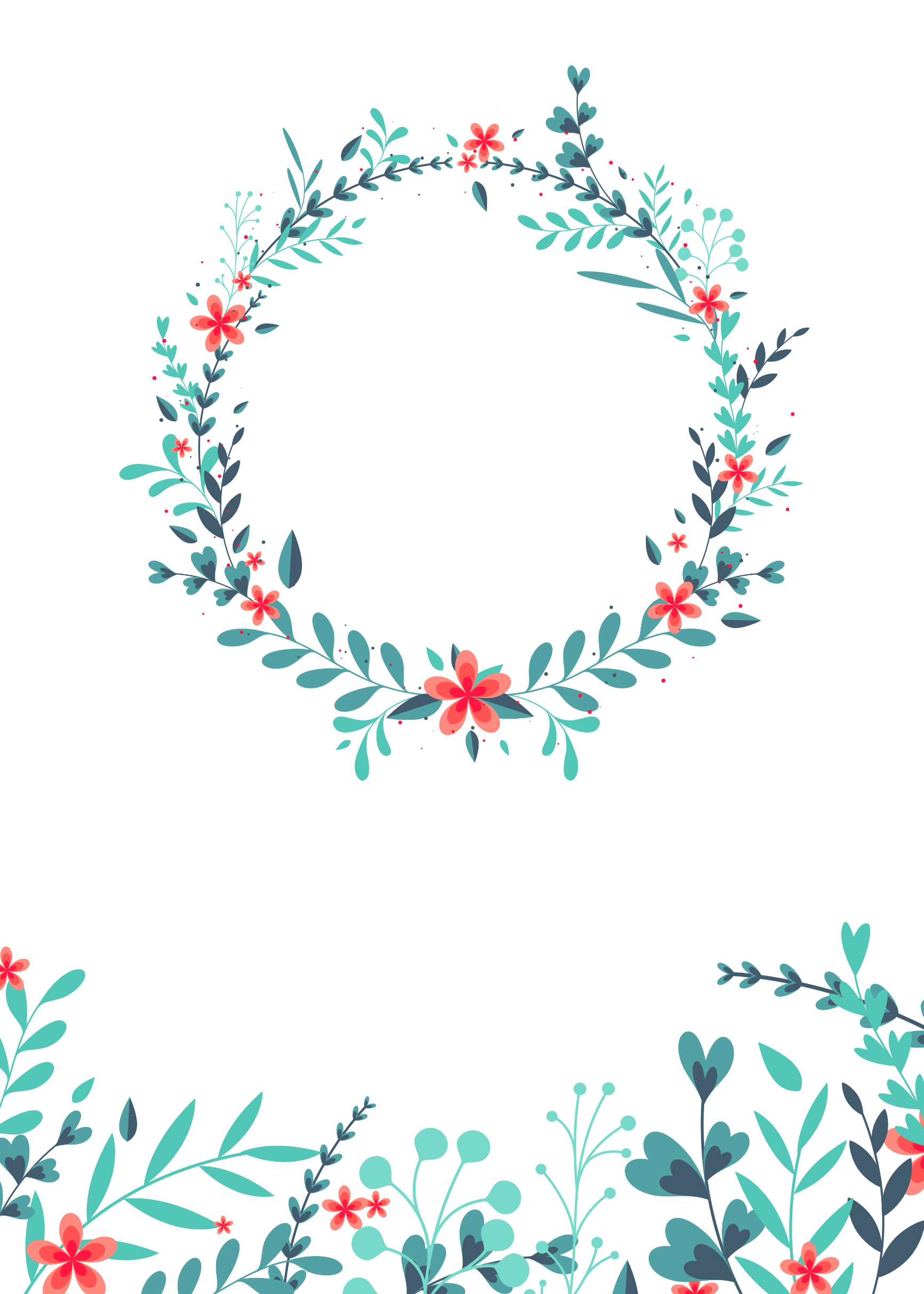 THANK YOU